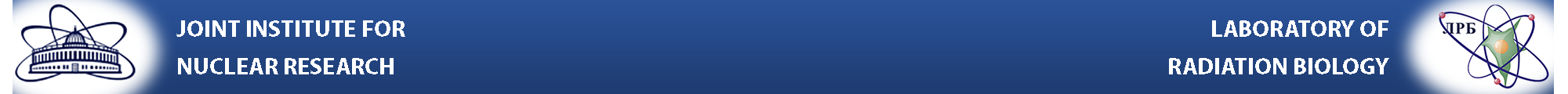 Biological efficiency of different quality X-rays estimated by mFISH analysis of chromosome aberrations induced in vitro in human lymphocytes
E.A. Shipilova, E.A. Nasonova, L.A. Melnikova, I.S. Gordeev, 
P.N. Lobachevsky
28th International Scientific Conference of Young Scientists and Specialists October-November, 2024
Biological efficiency of ionizing radiation of different quality
standard radiation
(reference radiation)
photon radiation
Relative
Biological
Effectiveness
(RBE)
Dosephoton
=
Doseion
X-ray radiation
Radionuclides
ɣ-rays 60Co
wide energy
 spectrum
1.17 MeV
1.33 MeV
installations are difficult to use
high level of danger
more accessible for use
2
X-ray radiation – wide energy  spectrum
Spectra of CellRad 130 kVp X-rays with different types 
of added filtration and 250 kVp X-rays (Seifert, GSI)
Standard X-ray radiation:180-250 kVp
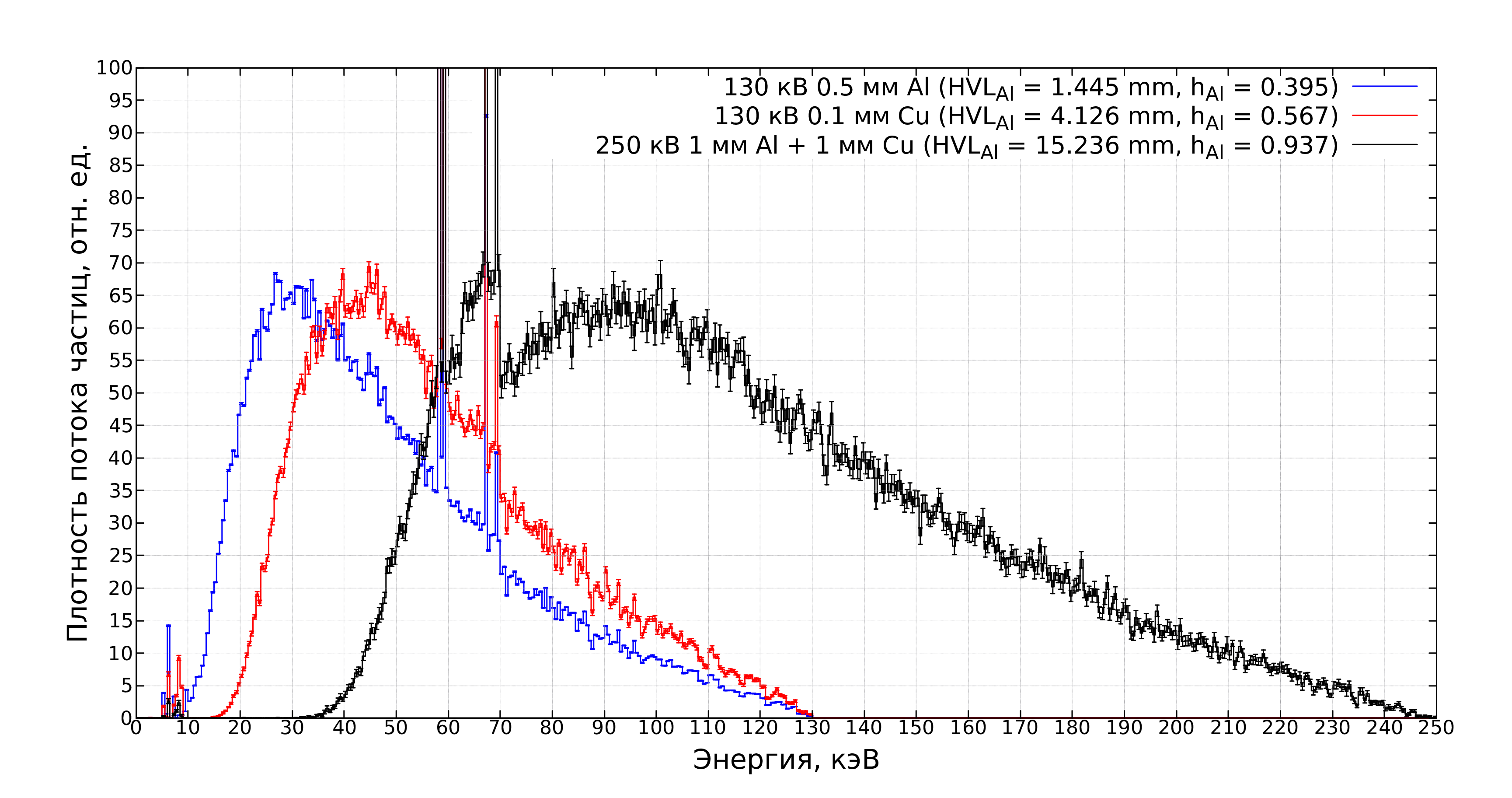 LRB, JINR: CellRad
Max. voltage – 130 kVp
130 kVp 0.5 mm Al 
130 kVp 0.1 mm Cu
250 kVp 1 mm Al+1 mm Cu
LRB, JINR: SARRP
Small Animal Radiation Research Platform
Max. voltage – 220 kVp
Particle flux density, relative unit
Energy, keV
I.S. Gordeev
spectrum with
a significant soft radiation component (20-30 keV)
Goal: by means of mFISH analysis of chromosomal aberrations, to investigate the biological efficiency of 130kVp and 220kVp X-rays from the CellRad and SARRP units and their possible use as a reference radiation in radiobiological research.
3
X-ray radiation – wide energy  spectrum
Spectra of CellRad 130 kVp X-rays with different types 
of added filtration and 250 kVp X-rays (Seifert, GSI)
LRB, JINR: CellRad
Max. voltage – 130 kVp
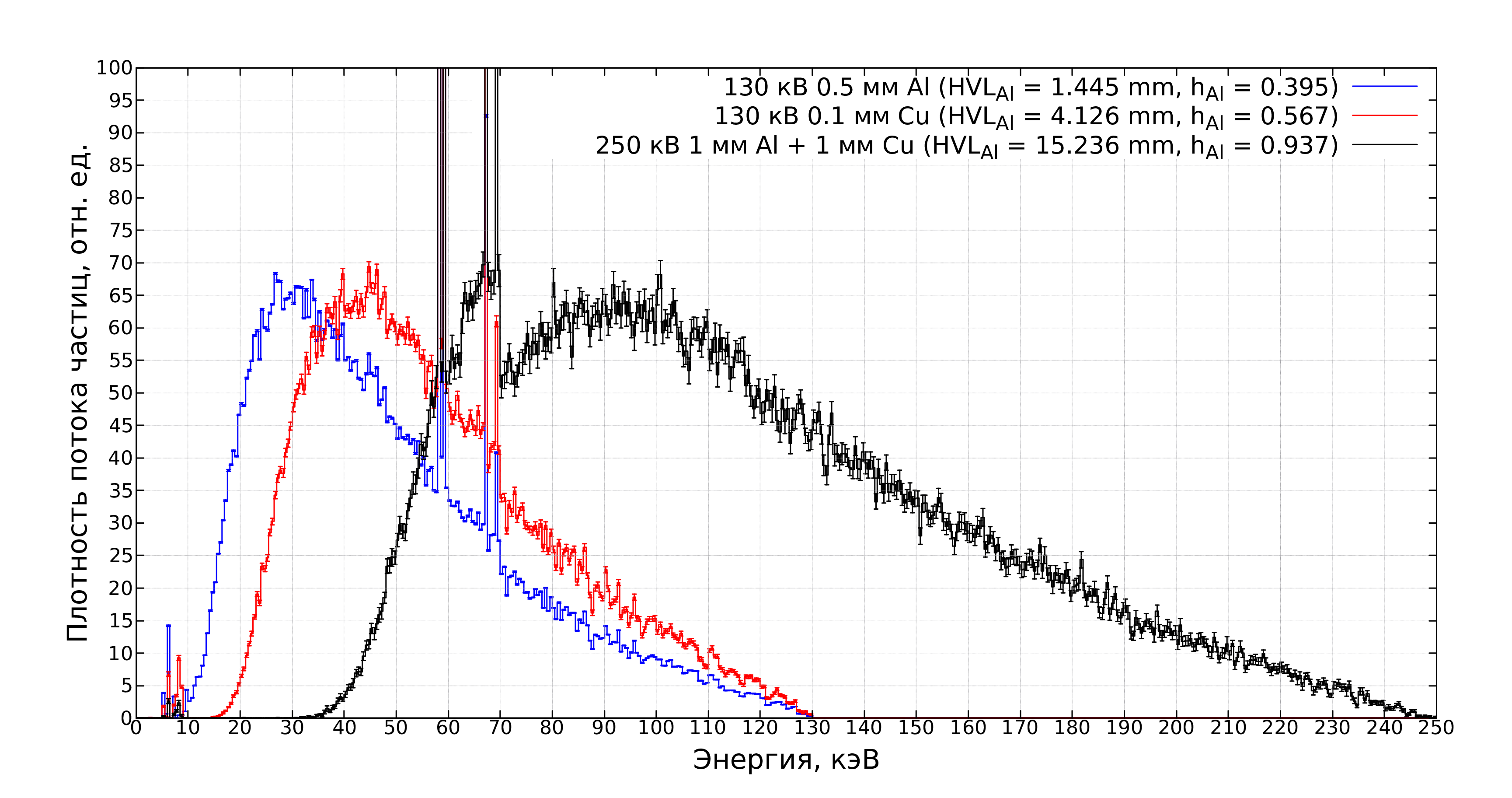 130 kVp 0.5 mm Al 
130 kVp 0.1 mm Cu
250 kVp 1 mm Al+1 mm Cu
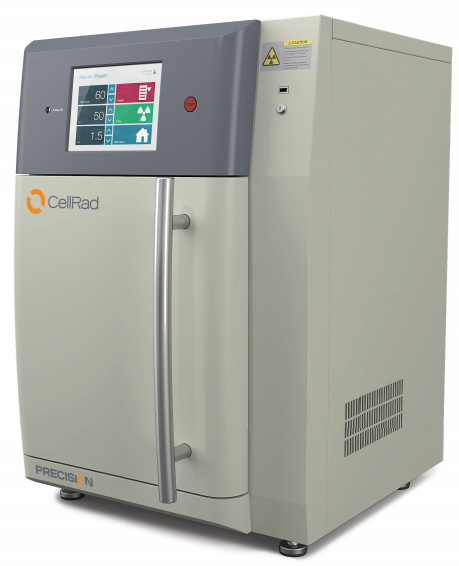 Filters
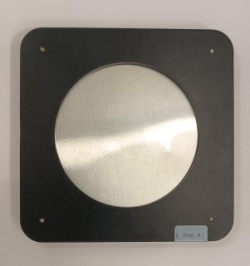 Particle flux density, relative unit
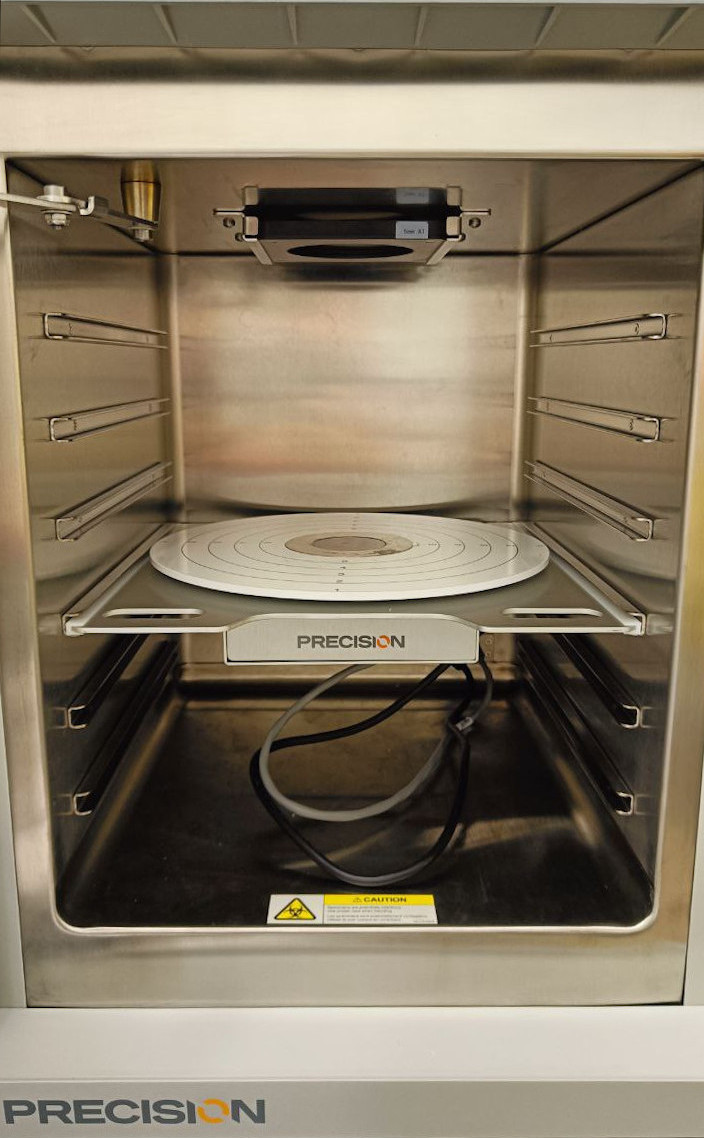 0.5 mm Al
built-in
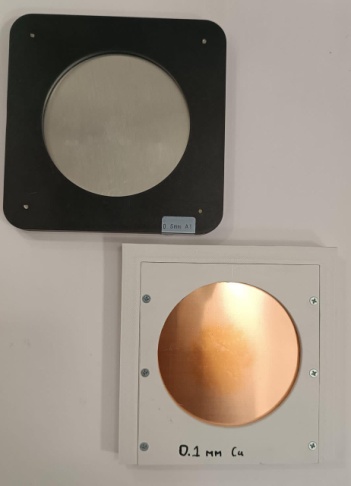 Energy, keV
I.S. Gordeev
0.1 mm Cu
4
custom-made
Image source: LRB
[Speaker Notes: For reference X-ray radiation - spectrum range is about 180-250 kV.
In LRB we used Co60 γ-ray unit ROKUS-M    but last year it was closed out.
Insead, we bought CellRad and SARRP X-ray unit 
CellRad has a maximum voltage of 130 kV
In order to harden the beam spectrum additional Cu filter was made
The graph shows X-ray spectra of CellRad beams with built-in Aluminum filter 
And with a custom-made  Copper filter
and for comparison the spectrum of 250 kV Seifert X-ray machine at GSI Germany 
So  our goal was  by means of cytogenetics methods investigate the biological efficiency of 130 kVp X-rays of different quality (added filtrations) and their possible use as a reference radiation in radiobiological research.]
X-ray radiation – wide energy  spectrum
LRB, JINR: SARRP
Small Animal Radiation Research Platform
Max. voltage – 220 kVp
Spectra of SARP 130 kVp and 220 kVp X-rays with different types of added filtration
130 kVp 1.0 mm Al 
220 kVp 0.15 mm Cu
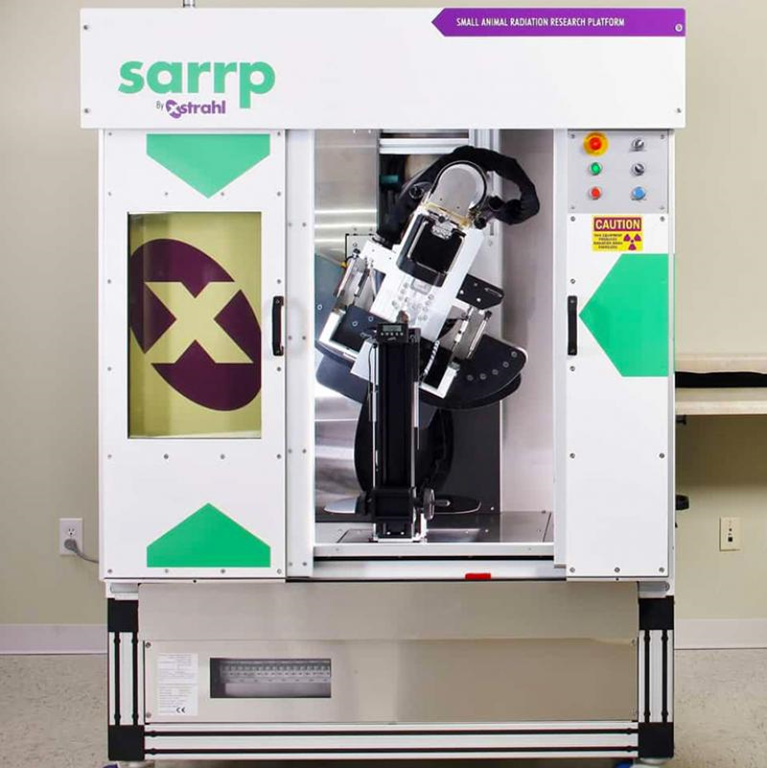 Filters
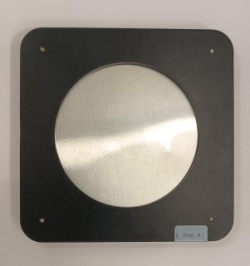 Particle flux density, relative unit
Particle flux density, relative unit
Particle flux density, relative unit
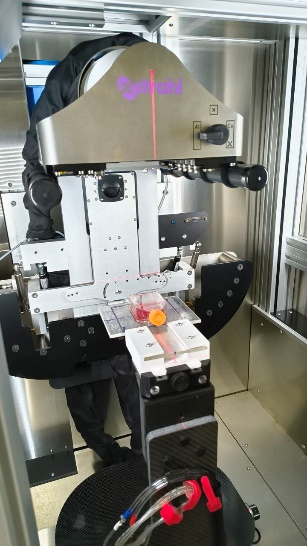 1.0 mm Al
built-in
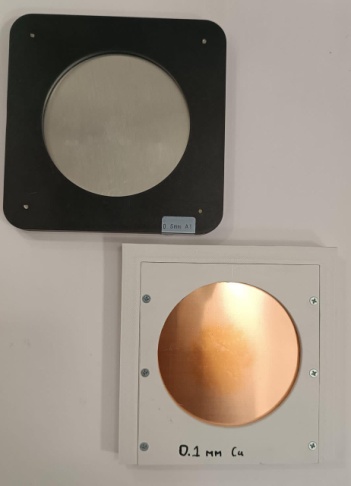 Energy, keV
I.S. Gordeev
0.15 mm Cu
built-in
5
Image source: LRB
Cytogenetics: metaphase analysis
Structural rearrangements of chromosomes - chromosome aberrations  are originated from the most severe radiation-induced DNA lesions – DNA double-strand breaks (DSB) and are considered as a marker of                            radiation exposure
Blood drawing from healthy donor
Isolation of lymphocytes
Irradiation
Incubation at 37°C in medium containing PHA
Accumulation of mitotic cells by the use of colcemid
Cell fixation 48 h after exposure
Staining by standard method and mFISH
Scoring of aberrations in first-cycle metaphase cells
Analysis of the spectrum and frequency of chromosome aberrations
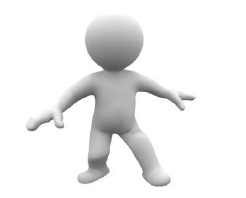 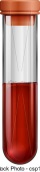 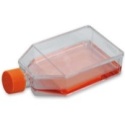 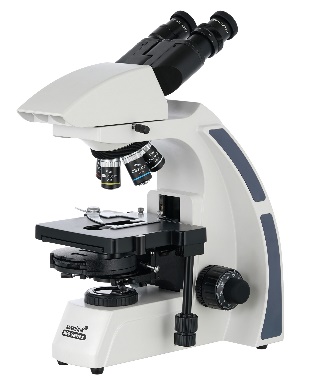 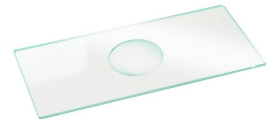 Standard metaphase analysis
mFISH
Giemsa Staining
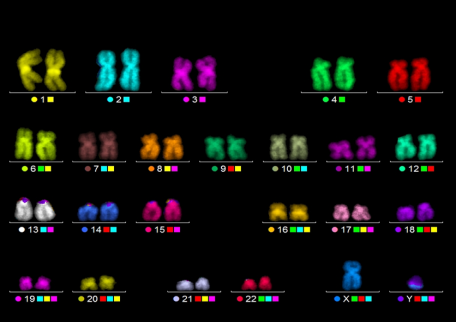 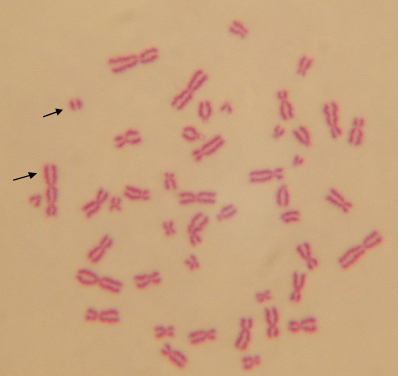 IAEA, 2011
6
Metaphase analysis: Multicolor fluorescence in situ hybridization – mFISH
The most advanced method of molecular cytogenetics - allows the identification of each pair of human chromosomes (22, X, Y) 

Based on reassociation of DNA single strands with specific DNA probes labeled with 5 different fluorochromes 
     FITC SpO TR Cy5 DEAC and DAPI-counterstaining


Unique color signature for each chromosome

Images are captured at fluorescence microscope using a specific filter set and analyzed by computer program ISIS (MetaSystems, Germany)

mFISH enables analysis of all chromosome aberrations including complex aberrations and  symmetric exchanges (translocations)
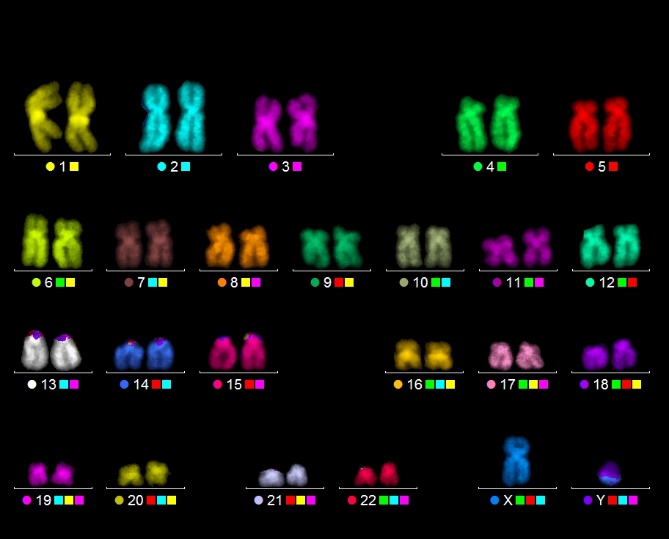 mFISH karyogramm
7
m-FISH classification (Cornforth, Rad.Res., 2001)
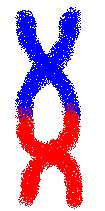 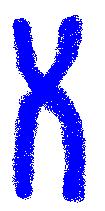 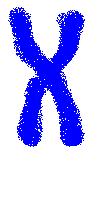 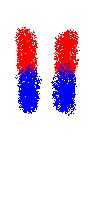 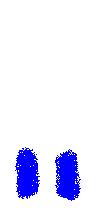 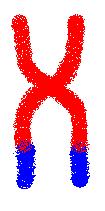 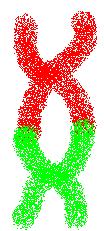 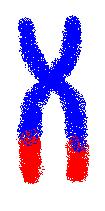 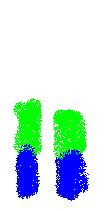 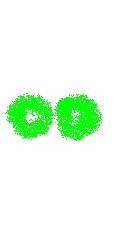 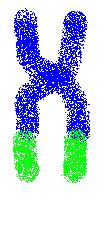 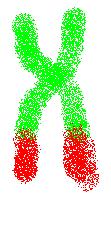 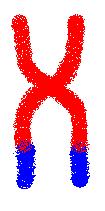 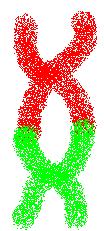 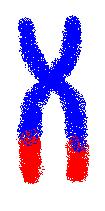 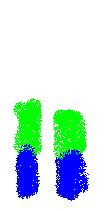 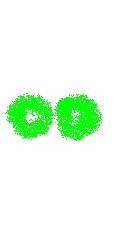 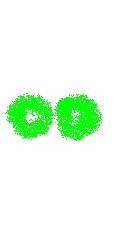 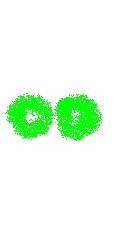 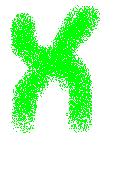 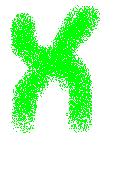 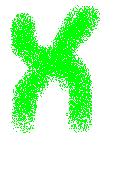 Simple aberrations: 
one break aberrations: acentrics
two-break aberrations: simple exchanges (dicentrics, rings, translocations )
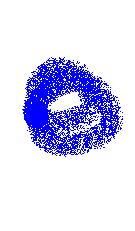 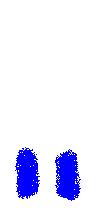 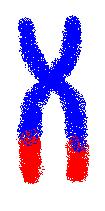 1 DSB DNA
2DSBs
Complex aberrations:
≥3 breaks in ≥2 chromosomes
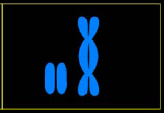 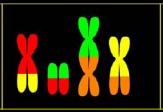 – can be visualized only by mFISH
8
Radiation parameters
*Data for 250kV are taken from: Lee R., Sommer S., Hartel C., Nasonova E., Durante M., Ritter S.  Mutat. Res. 2010, 701:52–59.
9
Results – mFISH analysis
Statistical analysis
GraphPad Prism 8.0.1
Analysis
Nonlinear Regression
Linear-Quadratic
1) All X-ray regimes have the higher biological efficiency than γ-60Co
10
[Speaker Notes: Структурные перестройки хромосом – хромосомные аберрации (ХА) – являются наиболее чувствительным маркером радиационного воздействия. Анализ ХА в метафазных клетках лимфоцитов периферической крови является основным методом биодозиметрии человека. Он позволяет определить дозу излучения, полученную индивидом при радиационных авариях, лучевой терапии и профессиональном облучении.
           Для проведения биодозиметрии необходимо иметь точные калибровочные кривые, полученные после воздействия референсного фотонного излучения (как правило это γ- или рентгеновское излучение с энергией 250 кВ). В последнее десятилетие в исследовательских учреждениях по всему миру радионуклидные источники γ-излучения заменены рентгеновскими установками с более низкой энергией, например 130 кВ, которые дают рентгеновский спектр с существенной составляющей мягкого излучения (20-30 кВ). Учитывая многочисленные данные о том, что низкоэнергетические фотоны обладают более высокой биологической эффективностью, мы поставили перед собой цель сравнить действие рентгеновского излучения 130 и 220-250 кВ путем подсчета ХА после облучения и построения кривых «доза — эффект».]
Results – mFISH analysis
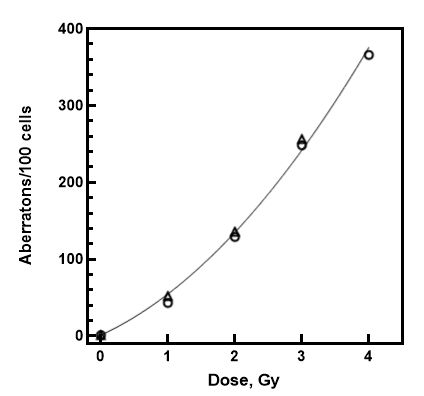 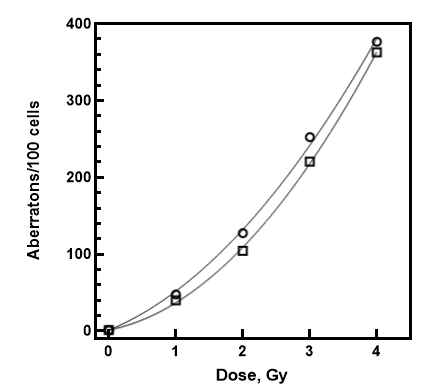 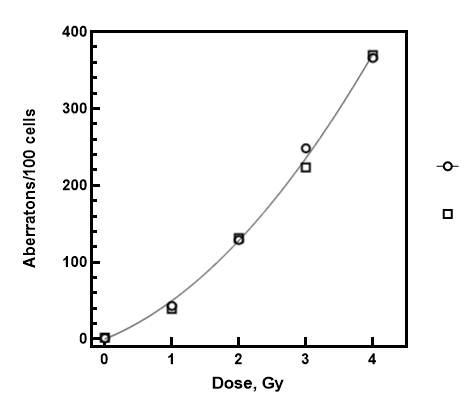 CellRad 130kV Al
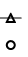 SARRP 130 kV Al
CellRad 130 kV Cu
38.5 keV
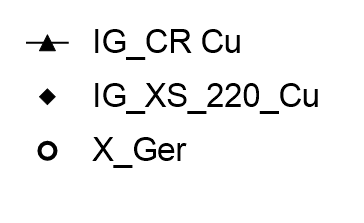 SARRP 220 kV Cu
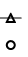 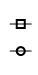 CellRad 130 kV Cu
SARRP 220 kV Cu
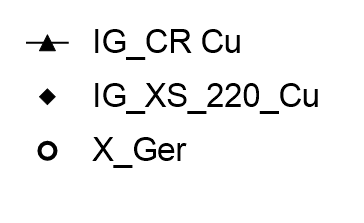 66.4 keV
Seifert 250 kV
102.2 keV
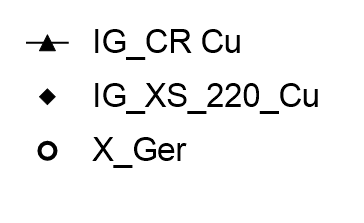 33.5 keV
25.6 keV
38.8 keV
66.4 keV
P-value = 0,137
P-value = 0,143
P-value = 0,008
P-value = 0,142
4) No statistically significant difference, however, was found between 220 kVp
+ 0.15 mm Cu and and 130 kVp filtered
+1 mm Al (X-rays, SARRP irradiator)
3) 130 kVp X-rays filtered with 0.5 mm Al have the higher biological efficiency than filtered with 0.1 mm Cu with RBE = 1.11 ± 0.04
2) We found no statistically significant difference in biological efficiency of 250 kVp X-rays compared to 130 kVp + 0.1 mm Cu and (p = 0.137) and 220 kVp SARRP (p = 0.143)
11
Data for 250kV are taken from: Lee R., Sommer S., Hartel C., Nasonova E., Durante M., Ritter S.  Mutat. Res. 2010, 701:52–59.
Conclusion
As a result, our data show that X-rays from both units, 220 kVp SARRP and 130 kVp + 0.1 mm Cu CellRad  may be used as a reference radiation in radiobiological research.
The aberration spectra induced by all radiation types used were shown to be similar.
~20 % simple break,
60% simple exchanges and 
20% complex  aberrations
CellRad
SARRP
3 Gy
Seifert
20%
ROKUS-M
60%
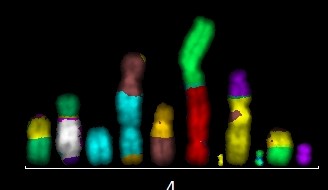 Dose 3Gy
20%
Complex aberration
14 breaks in 9 chromosomes
12
Data for 250kV are taken from: Lee R., Sommer S., Hartel C., Nasonova E., Durante M., Ritter S.  Mutat. Res. 2010, 701:52–59.
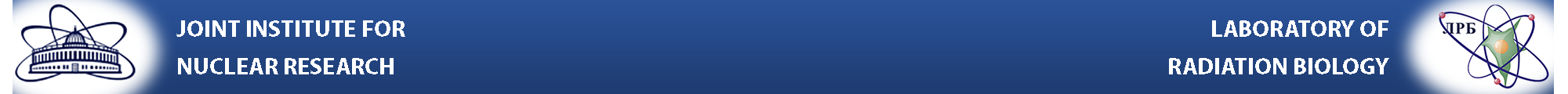 Thank you for your attention!
28th International Scientific Conference of Young Scientists and Specialists 
October-November, 2024
[Speaker Notes: The Error bars were calculated according to Pauisson’s statistics – standard error]